O‘zbek tili
7-sinf
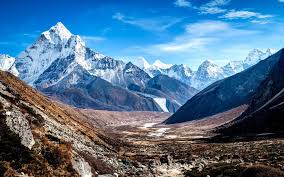 Mavzu: 
O‘zbekiston   tog‘lari
 
(O‘rin-payt ma’nosini bildiruvchi sifatlar, ularning yasalishi)
Turayeva Munira Samatovna. Yashnobod tumani 231-maktab.
Avvalgi darsda o‘tilgan  mavzuni  tekshiramiz
Qo‘shma, juft va takroriy so‘zlarga gaplar tuzing
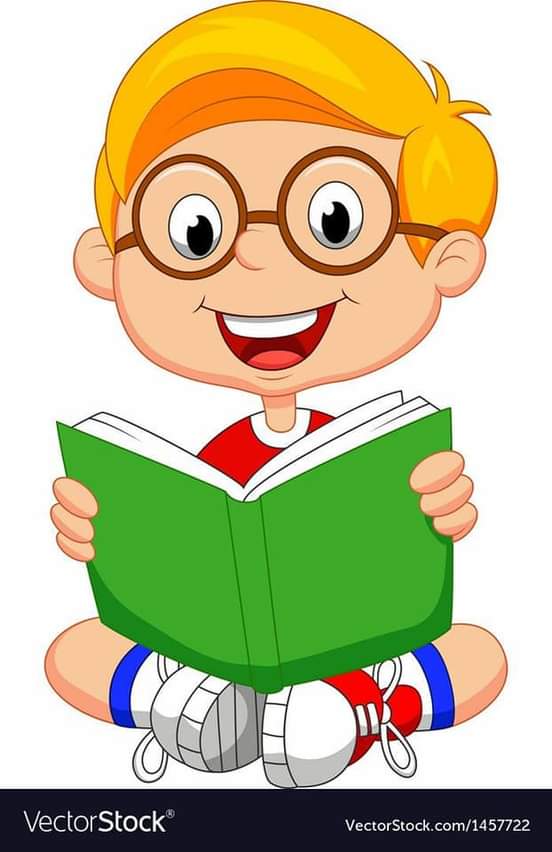 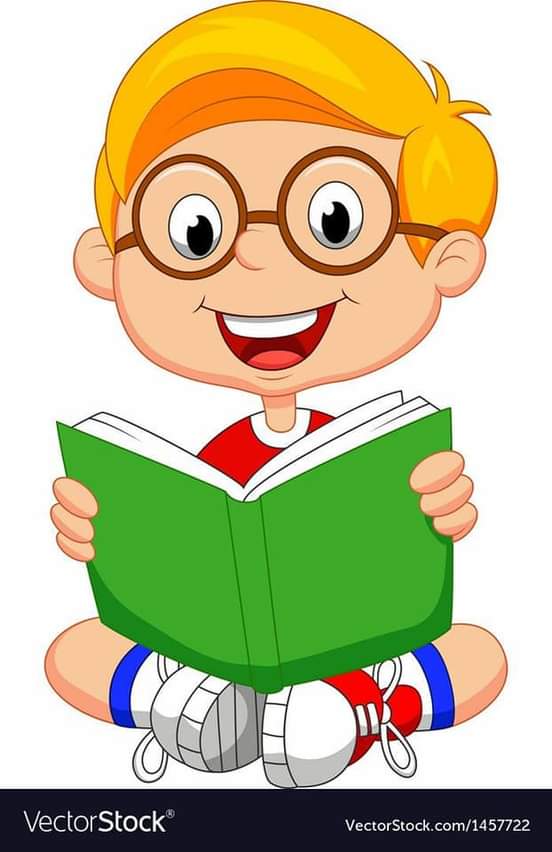 Mehnatsevar xalqimiz hamisha omon bo‘lsin.
Yig‘ilishda katta-yu kichik birdek ishtirok etdi.
Uzoqdan baland-baland tog‘lar ko‘zga tashlanadi.
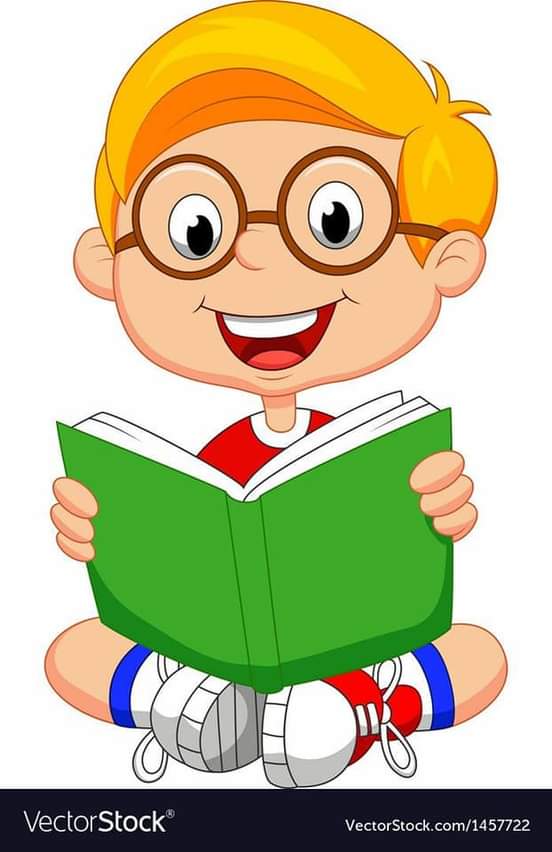 Turayeva Munira Samatovna. Yashnobod tumani 231-maktab.
O‘zbekiston tog‘lari
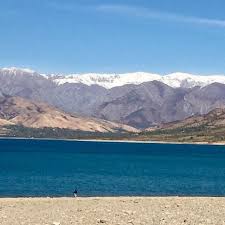 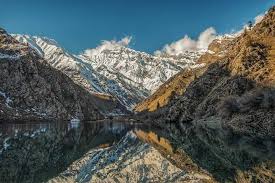 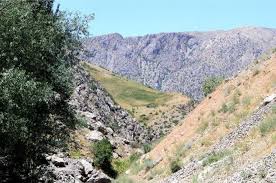 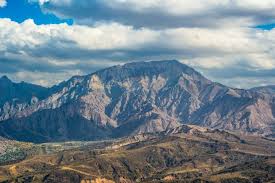 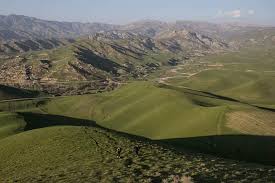 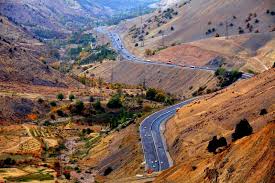 Turayeva Munira Samatovna. Yashnobod tumani 231-maktab.
1-topshiriq
Savollarga javob bering.
O‘zbekiston hududida Zarafshon, Hisor, Boysun, Nurota tog‘lari bor.
O‘zbekistonda qanday tog‘lar bor?
Tog‘larda qanday o‘simliklar o‘sadi?
Archa, do‘lana, bodom, tog‘olcha kabi o‘simliklar o‘sadi.
O‘simliklardan qanday maqsadlarda foydalaniladi?
O‘simliklardan shifobaxsh giyohlar va dorilar tayyorlashda foydalaniladi.
Turayeva Munira Samatovna. Yashnobod tumani 231-maktab.
Bilib oling!
-lik, -iy, -viy qo‘shimchalari o‘rin-joy va payt ma’nosini, 
-gi, -ki qo‘shimchalari payt ma’nosini bildiruvchi 
sifatlarni yasaydi. 
Masalan:
Payt ma’nosini bildiruvchi sifatlar

kuzgi hosil
bugungi voqea
O‘rin ma’nosini bildiruvchi sifatlar

tog‘lik yigit
qishki ta’til
Turayeva Munira Samatovna. Yashnobod tumani 231-maktab.
1-mashq
Matnni  o‘qing
O‘zbekiston  tabiati
	O‘zbekiston hududida g‘arbiy Tyanshan va Pomir-Oloy tog‘ tizmalari joylashgan. Bular Ugom, Piskom, Chotqol, Qurama tog‘lari hamda Zarafshon, Hisor, Boysun, Nurota tog‘lari bo‘lib, ular respublikamiz hududining beshdan bir qismini tashkil etadi. Tog‘larning balandligi har xil, yonbag‘irlari tik, tog‘lardagi eng baland cho‘qqi – 4643 metr. Tog‘lar oralig‘ida katta va keng adirlar, xushmanzara daralar bor.
Turayeva Munira Samatovna. Yashnobod tumani 231-maktab.
Tog‘lar oralig‘ida katta va keng vodiylar ham yuzaga kelgan bo‘lib, bular orasida Qashqadaryo, Surxondaryo va Farg‘ona vodiylari alohida ajralib turadi. Tog‘ yonbag‘irlarida archa, do‘lana, bodom, tog‘olcha kabi daraxtlar, shifobaxsh o‘simliklari o‘sadi. Zomin, Chimyon, Chotqol, Boysun tog‘larida tog‘ echkilari, bo‘ri, ayiq kabi yovvoyi hayvonlar yashaydi. Bu hayvonlarni asrash uchun maxsus qo‘riqxonalar ham tashkil etilgan.
Turayeva Munira Samatovna. Yashnobod tumani 231-maktab.
2-mashq
Berilgan sifatlarni o‘rin va payt ma’nosini ifodalashiga ko‘ra ikki guruhga ajratib yozing.
Til bayrami devoriy gazetada yoritildi.
Anjumanda olimlar ilmiy ma’ruzalari bilan qatnashdilar.
Kuzgi ta’tilda olimpiadalar boshlanadi.
Forumda chet ellik mehmonlar ishtirok etishdi.
Tarixiy asarlarni o‘qishni yoqtiraman.
Turayeva Munira Samatovna. Yashnobod tumani 231-maktab.
Topshiriqni tekshiramiz
o‘rin  ma’nosi
devoriy
ilmiy
o‘rin  ma’nosi
payt ma’nosi
kuzgi
o‘rin ma’nosi
chet ellik
payt ma’nosi
tarixiy
Turayeva Munira Samatovna. Yashnobod tumani 231-maktab.
3-mashq
-gi, -ki, -lik, -iy, -viy sifat yasovchi qo‘shimchalardan mosini qo‘shib, sifatlar yasang va namunadagidek yozing.
ilm + li
ilmli
shahar + lik
shaharlik
tarbiya + viy
tarbiyaviy
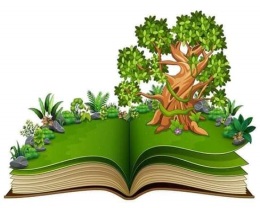 omma + viy
ommaviy
qish + ki
qishki
Turayeva Munira Samatovna. Yashnobod tumani 231-maktab.
Topshiriq
Tog‘da o‘sadigan o‘simliklar nomini toping.
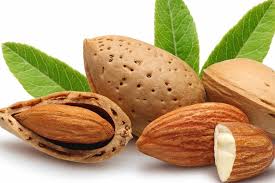 bodom
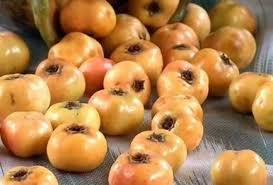 do‘lana
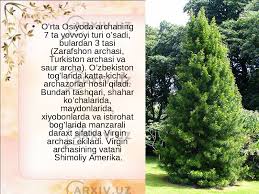 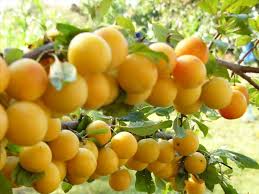 archa
tog‘olcha
Turayeva Munira Samatovna. Yashnobod tumani 231-maktab.
Adabiy o‘qish
Zomin taassurotlari

	Bu yil yozgi ta’til vaqtida kursdoshlarimiz bilan dam olgani Zominga bordik. Daryo yoqalab sharshara tomon ko‘tarilar ekanmiz, dorivor o‘tlarni terib yurgan bolalarni uchratdik. 
	- Nima teryapsizlar? – deb so‘radik ulardan.
	- Mana bu – momaqaymoq bo‘ladi, - dedi bolalarning biri.
	- Bu esa qora o‘t, - dedi ikkinchisi.
	- Ular nimaga ishlatiladi? – deb so‘radim.
Turayeva Munira Samatovna. Yashnobod tumani 231-maktab.
Adabiy o‘qish
- Bosh og‘rig‘iga, yara-chaqa, ko‘z og‘rig‘iga, - deya ishlarini davom ettirishdi bolalar.
	Bolalarning ishlarini biroz kuzatib turdik. Ular har bir giyohni avaylab, mehr bilan ushlab, barglarini ehtiyotkorlik bilan terar va paketlarga joylar edilar.
	Yalanglikda tog‘rayhon, yalpiz va boshqa o‘simliklarning hidlari gurkirab turardi. Go‘yo tabiat bizga o‘zining sirli dunyosidan bir parchasini ko‘rsatib, “Siz hali meni yaxshi bilmaysiz”, deyayotgandek tuyildi.
Turayeva Munira Samatovna. Yashnobod tumani 231-maktab.
Mustaqil  bajarish uchun topshiriq
O‘zbekistondagi tog‘lar haqida kichik matn tuzing.
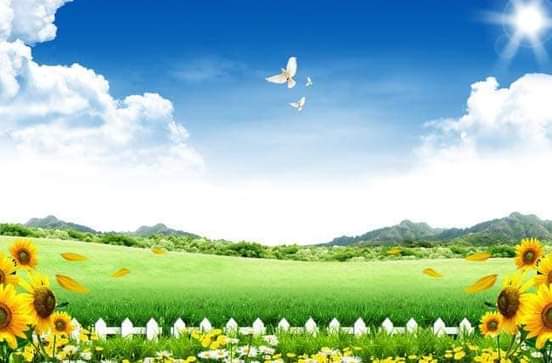 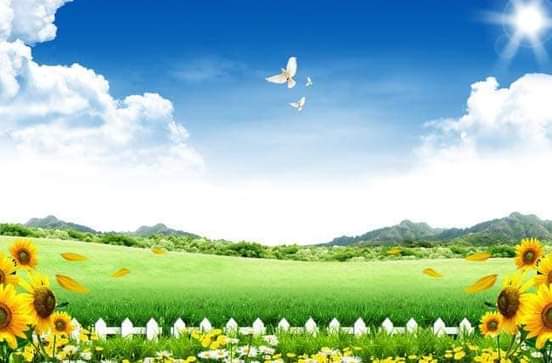 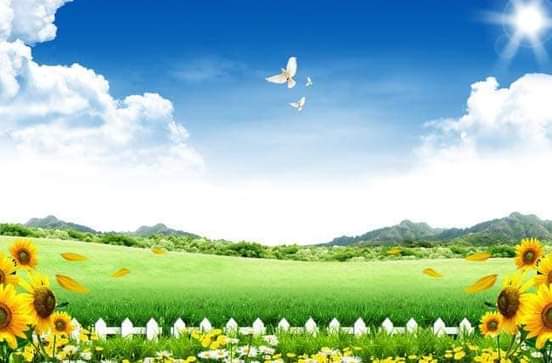 Turayeva Munira Samatovna. Yashnobod tumani 231-maktab.